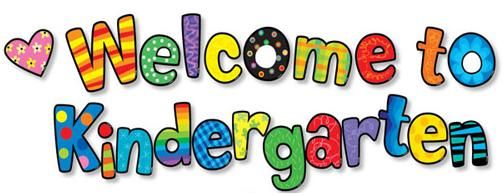 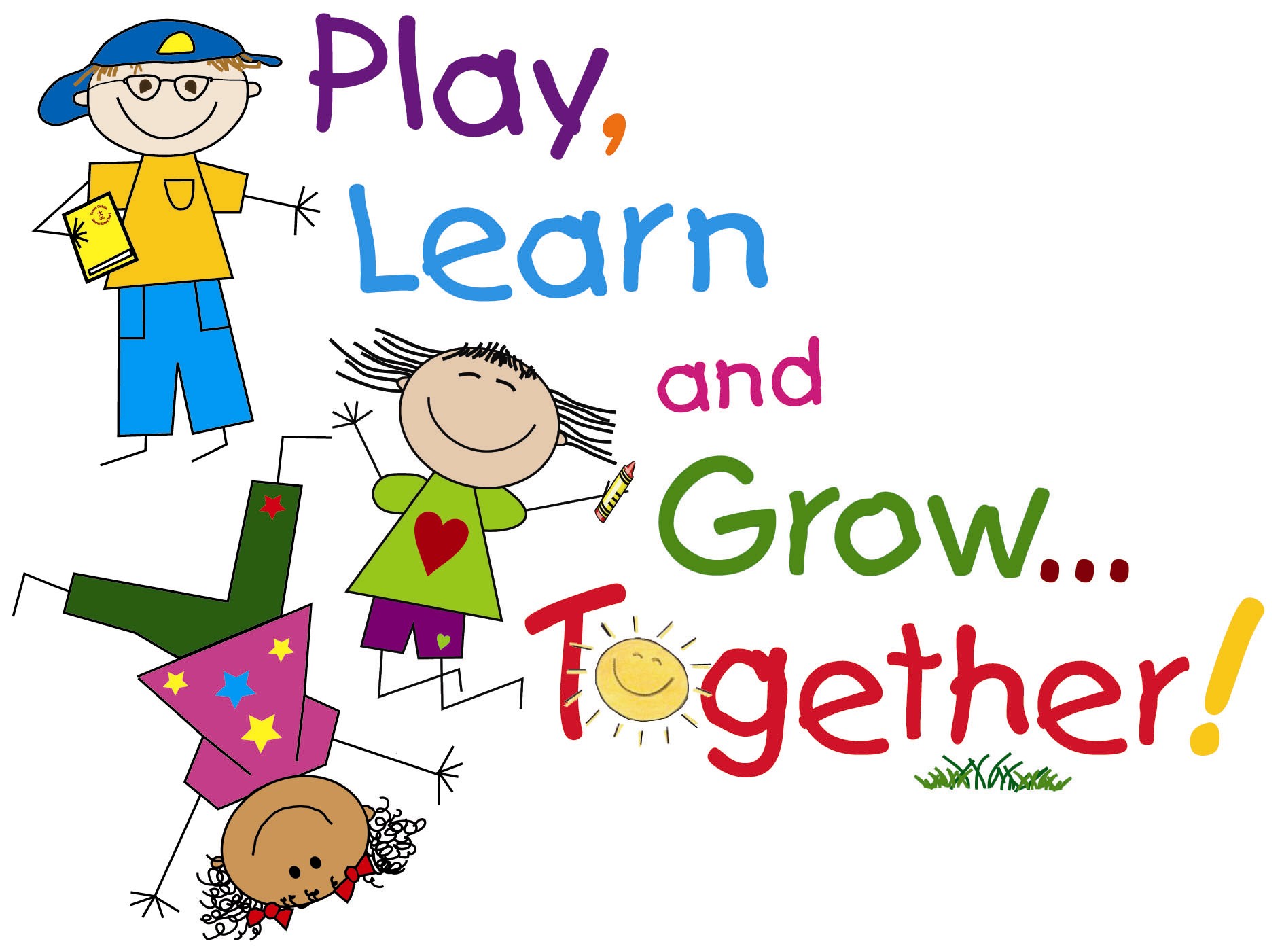 Here are some things you might see and do when you come to Kindergarten.
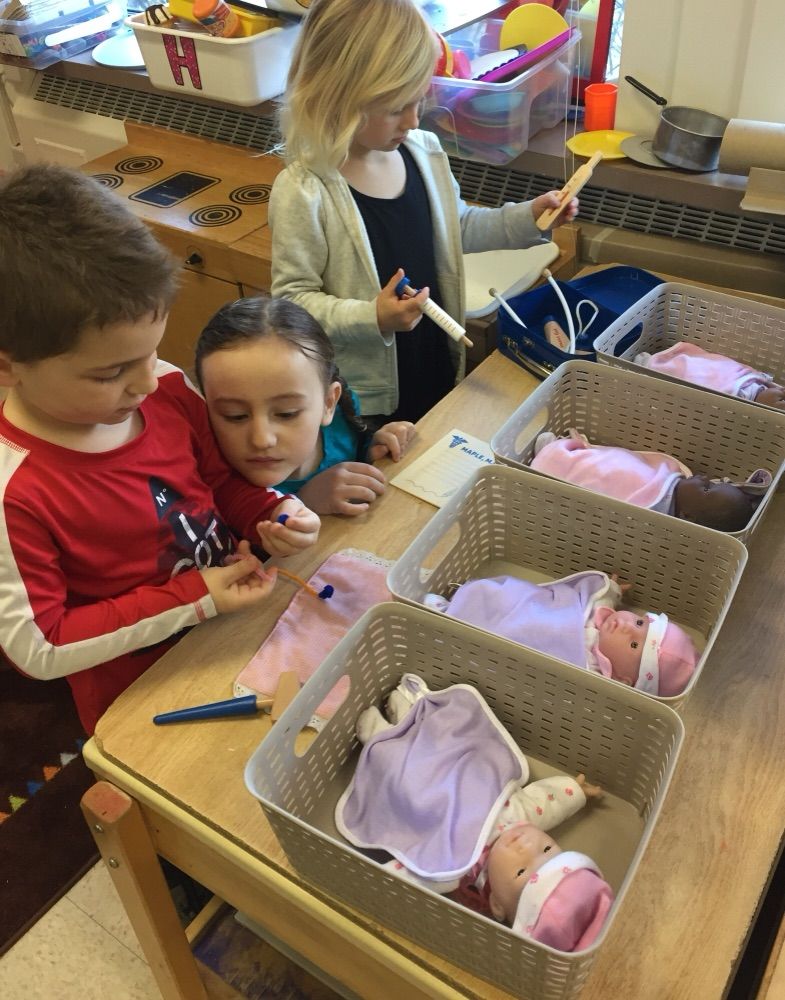 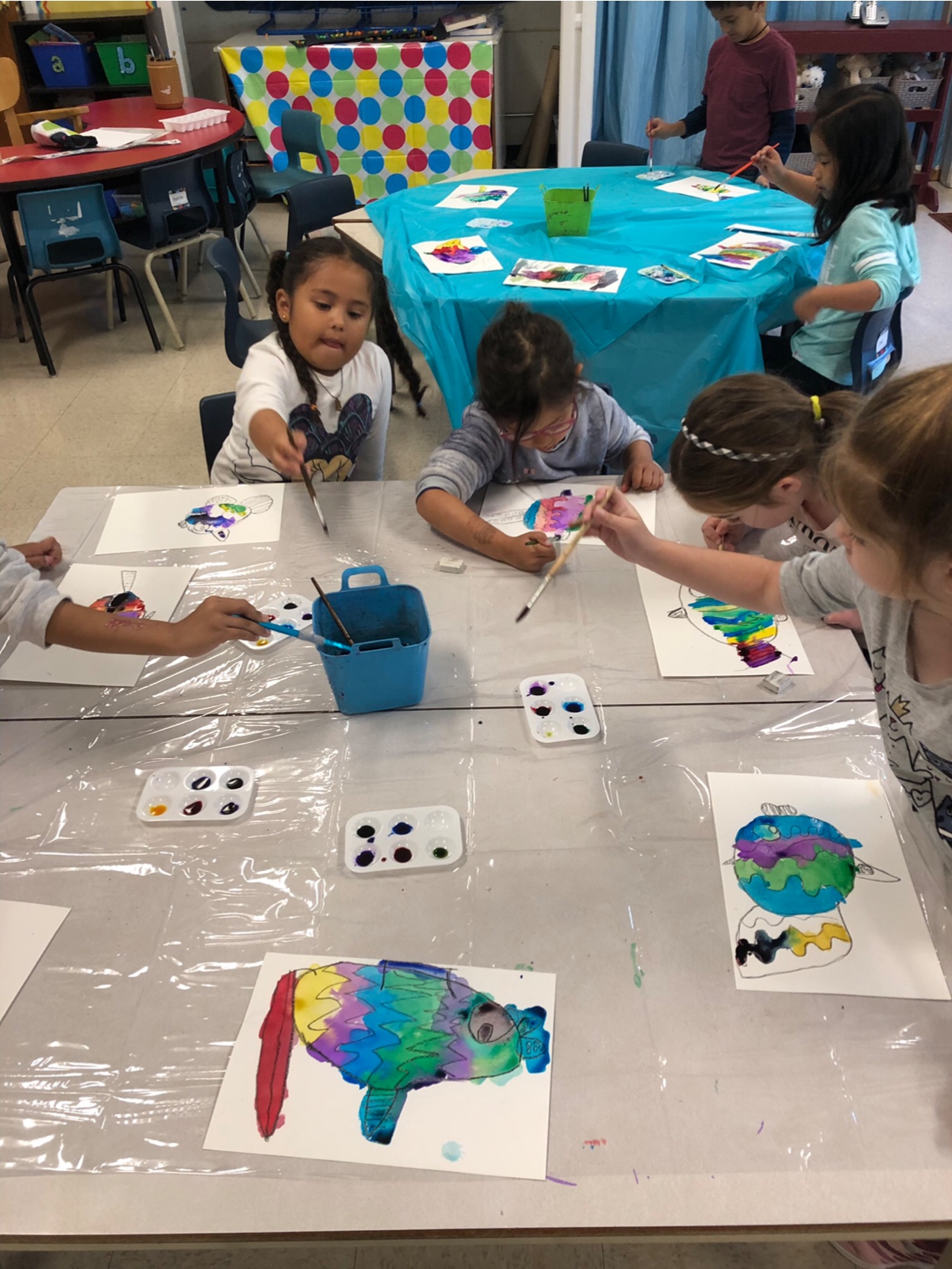 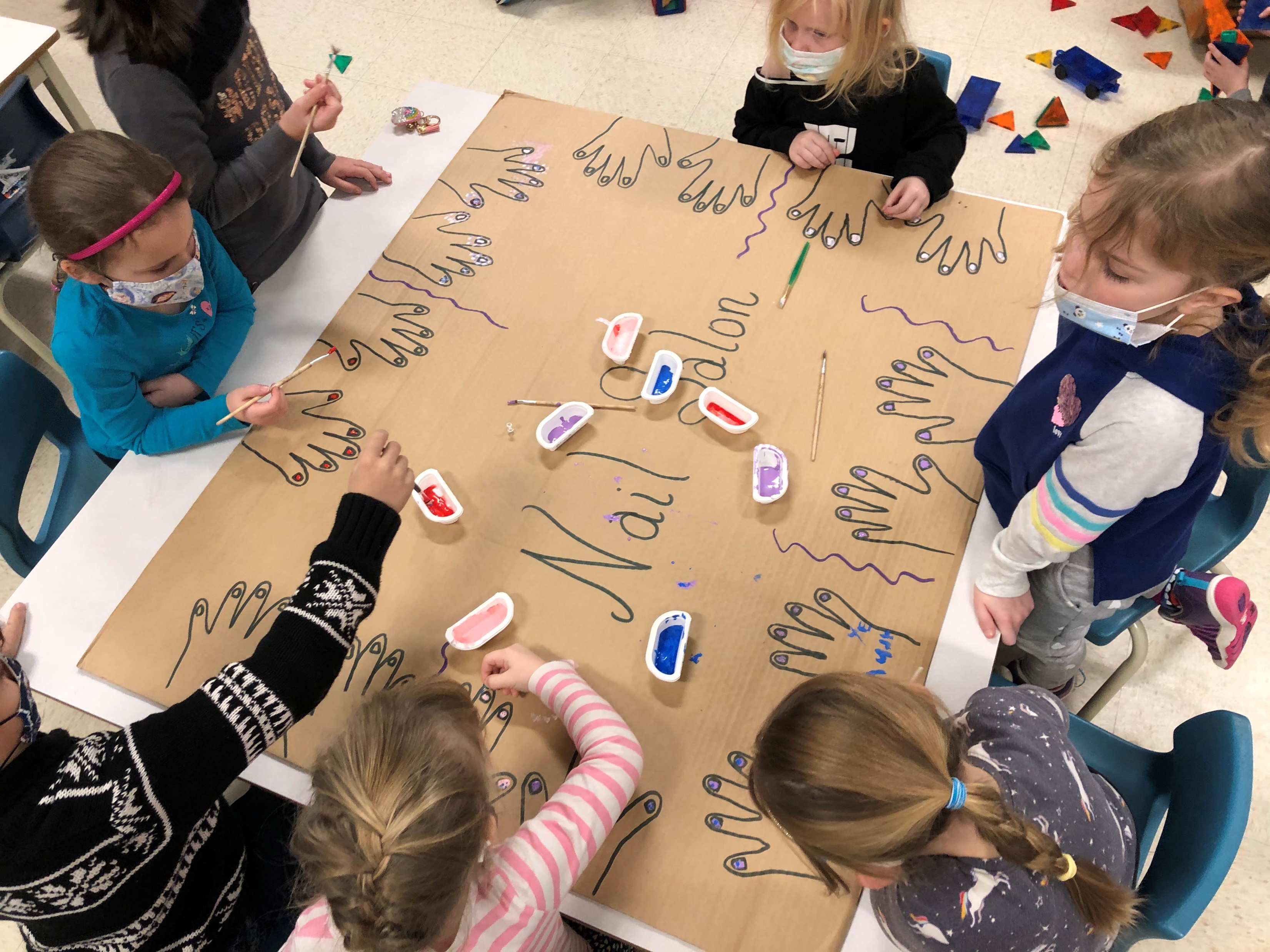 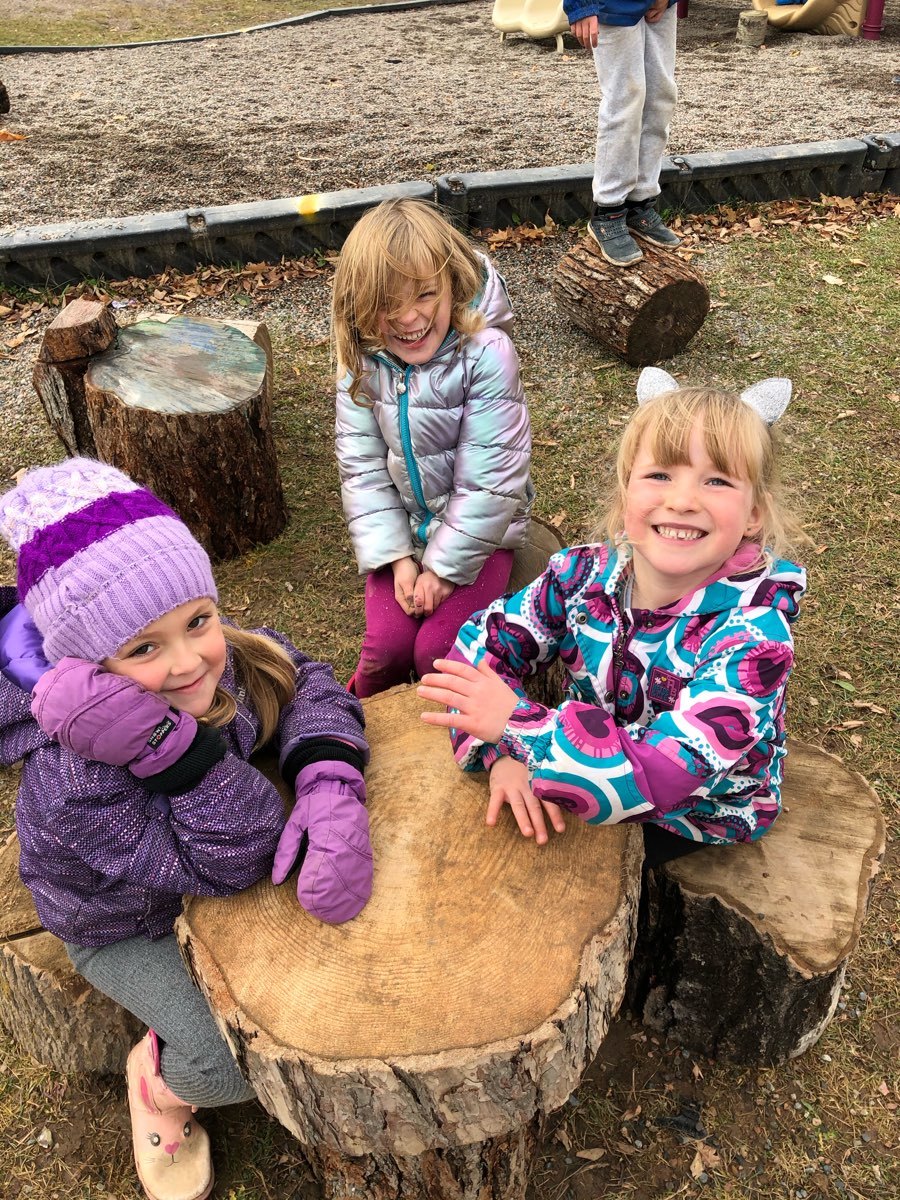 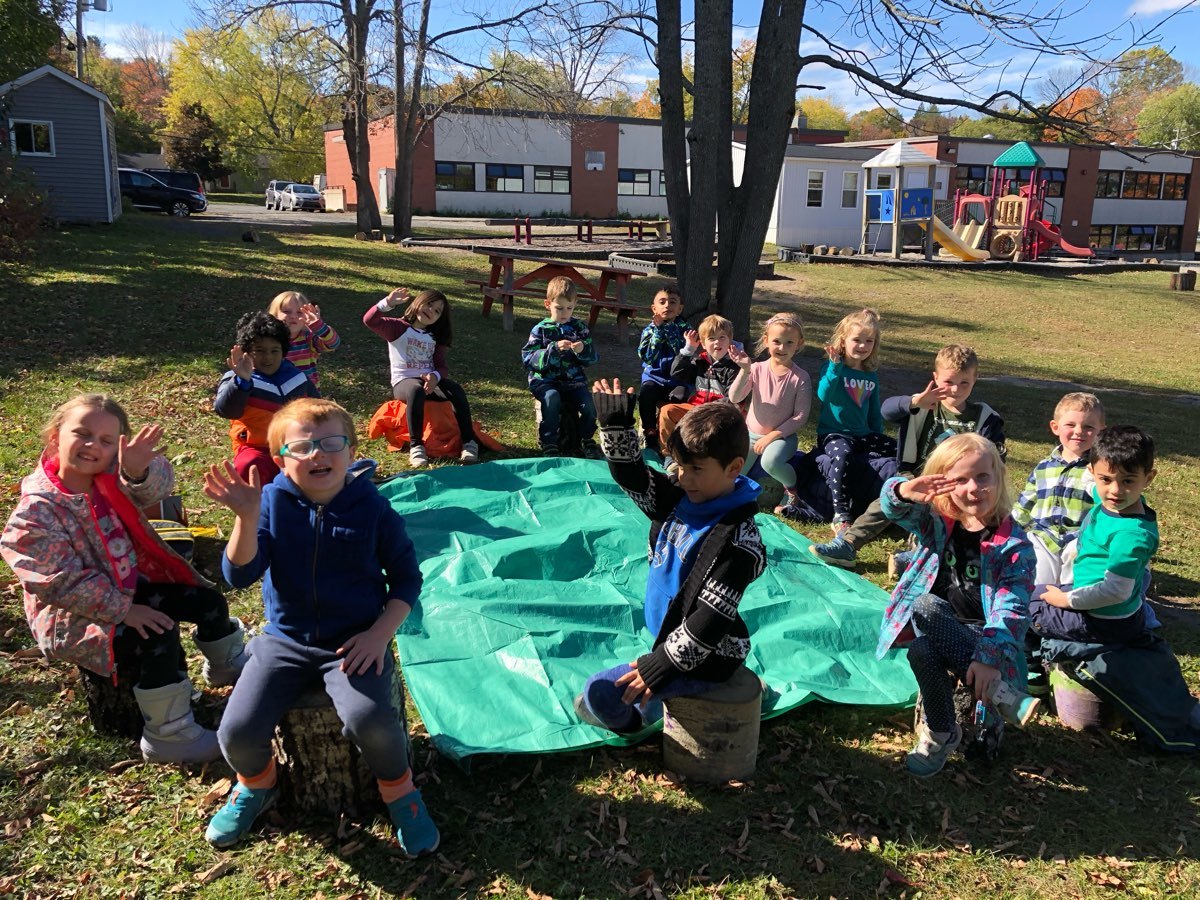 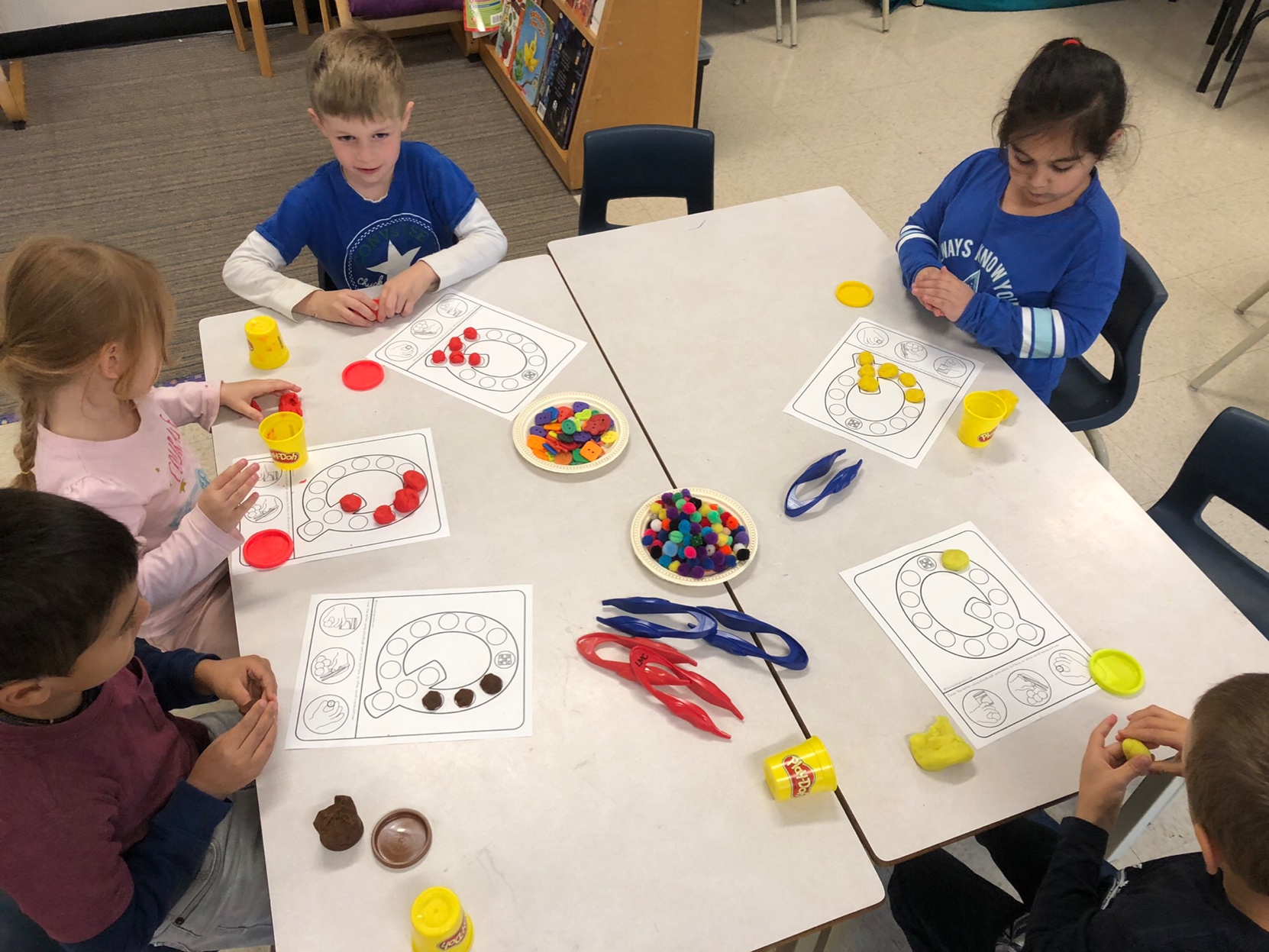 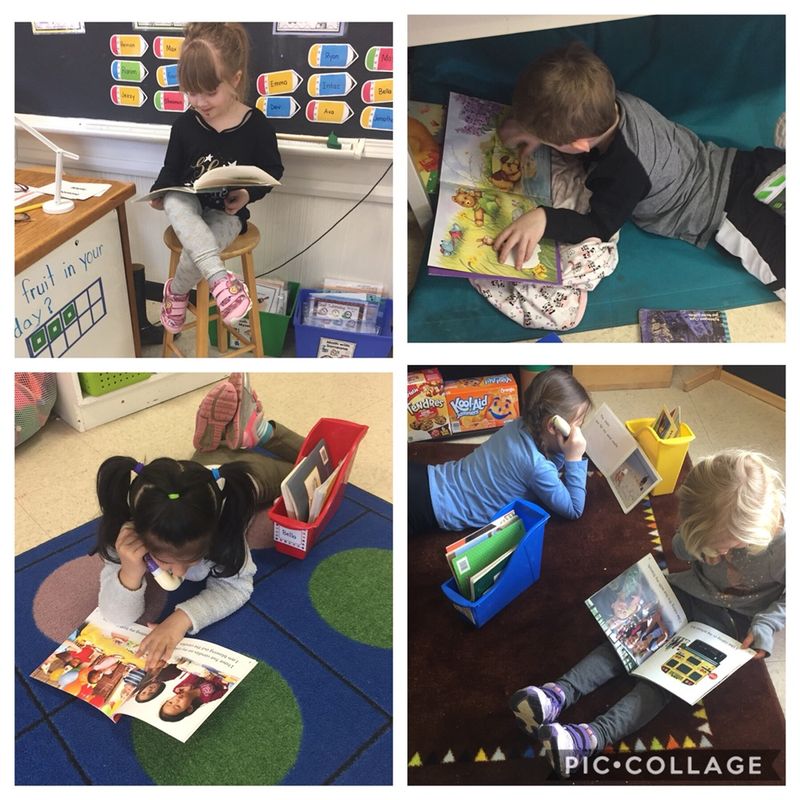 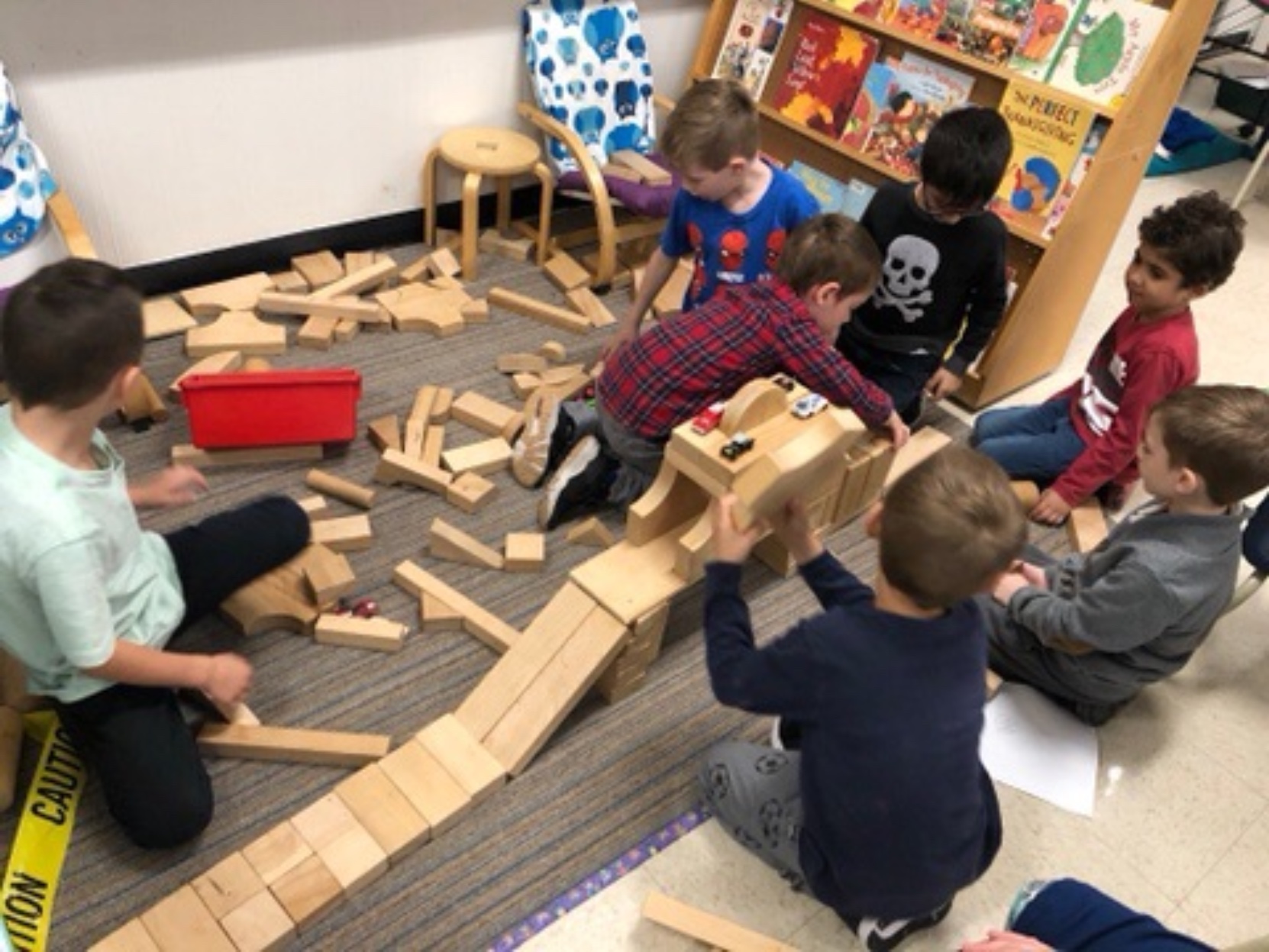 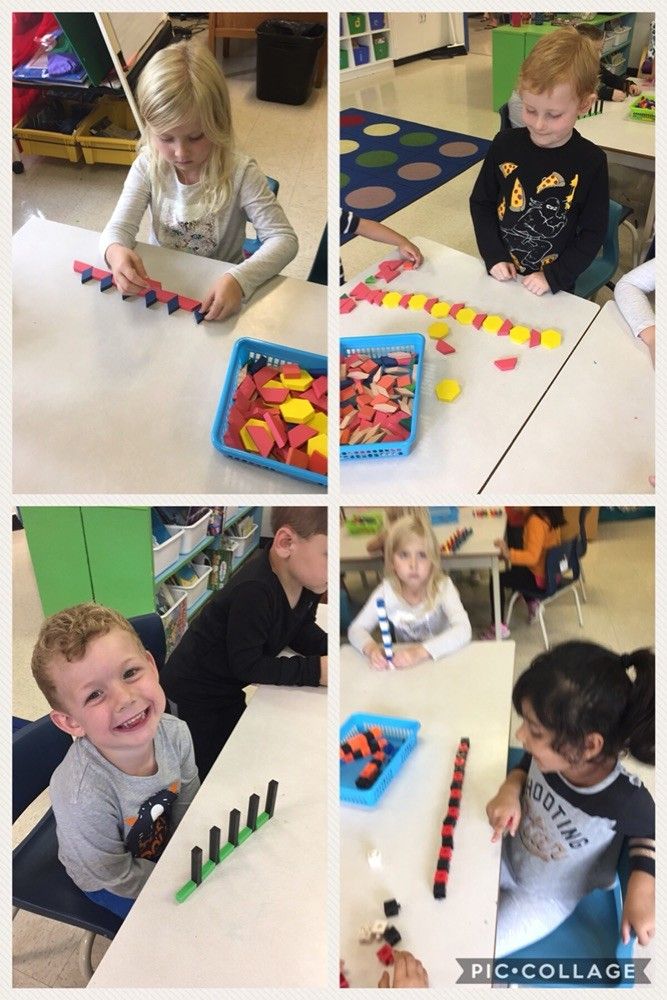 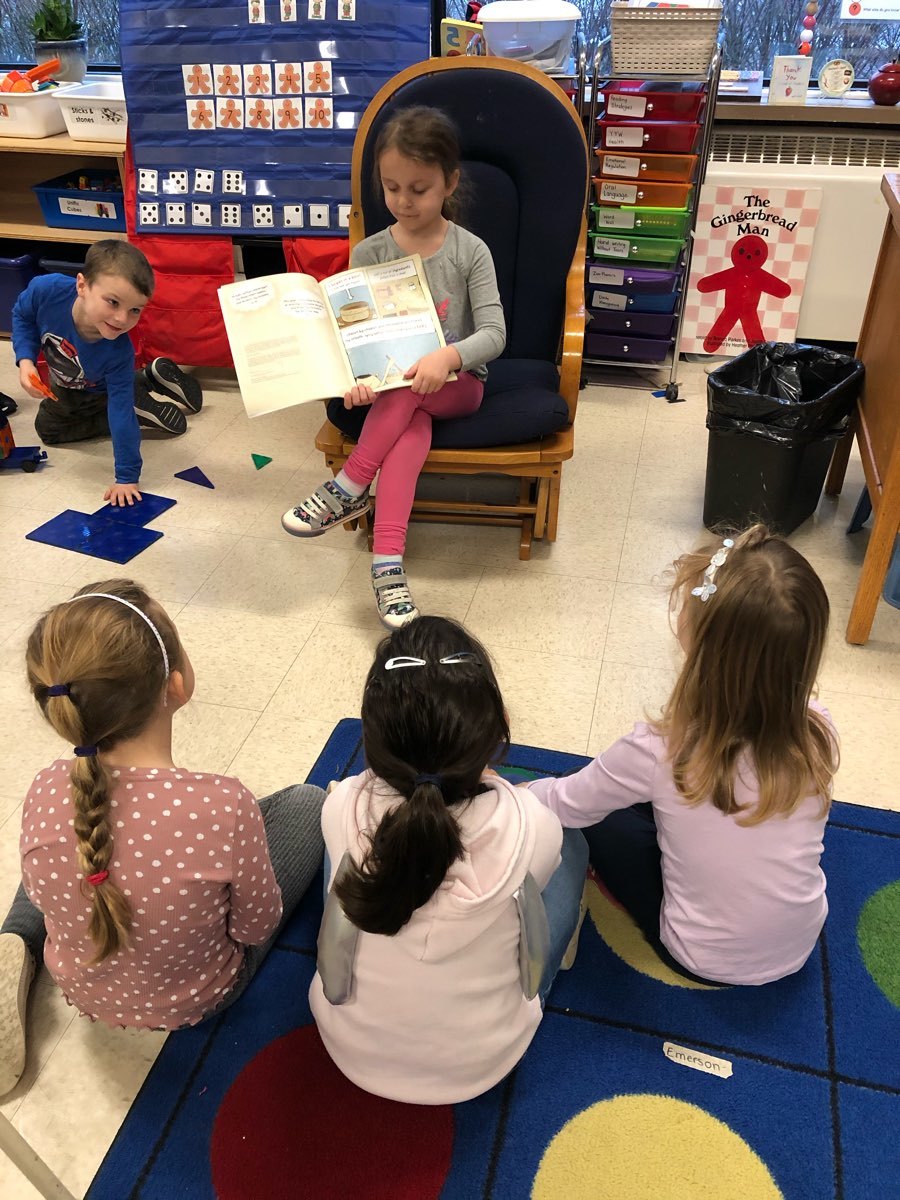 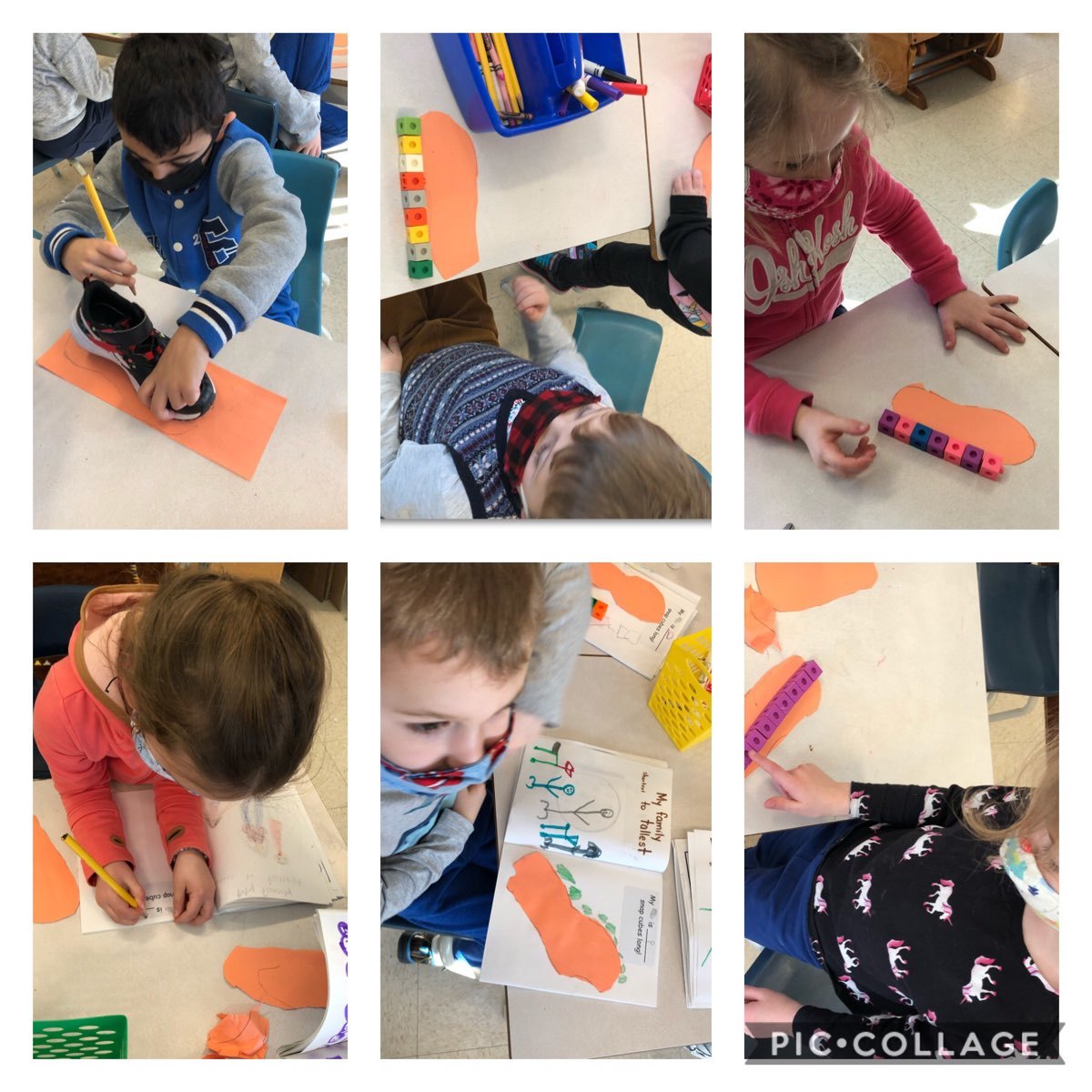 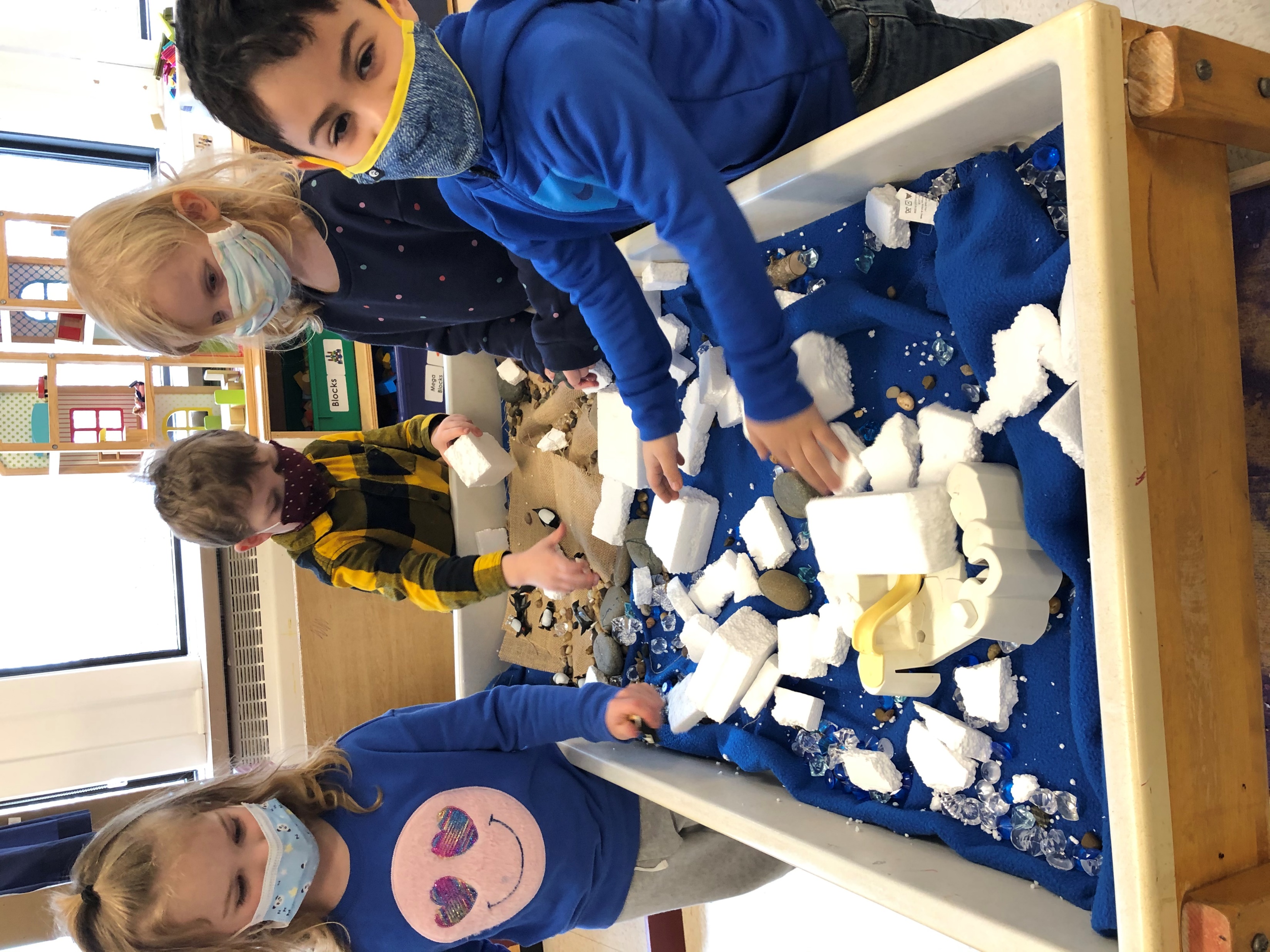 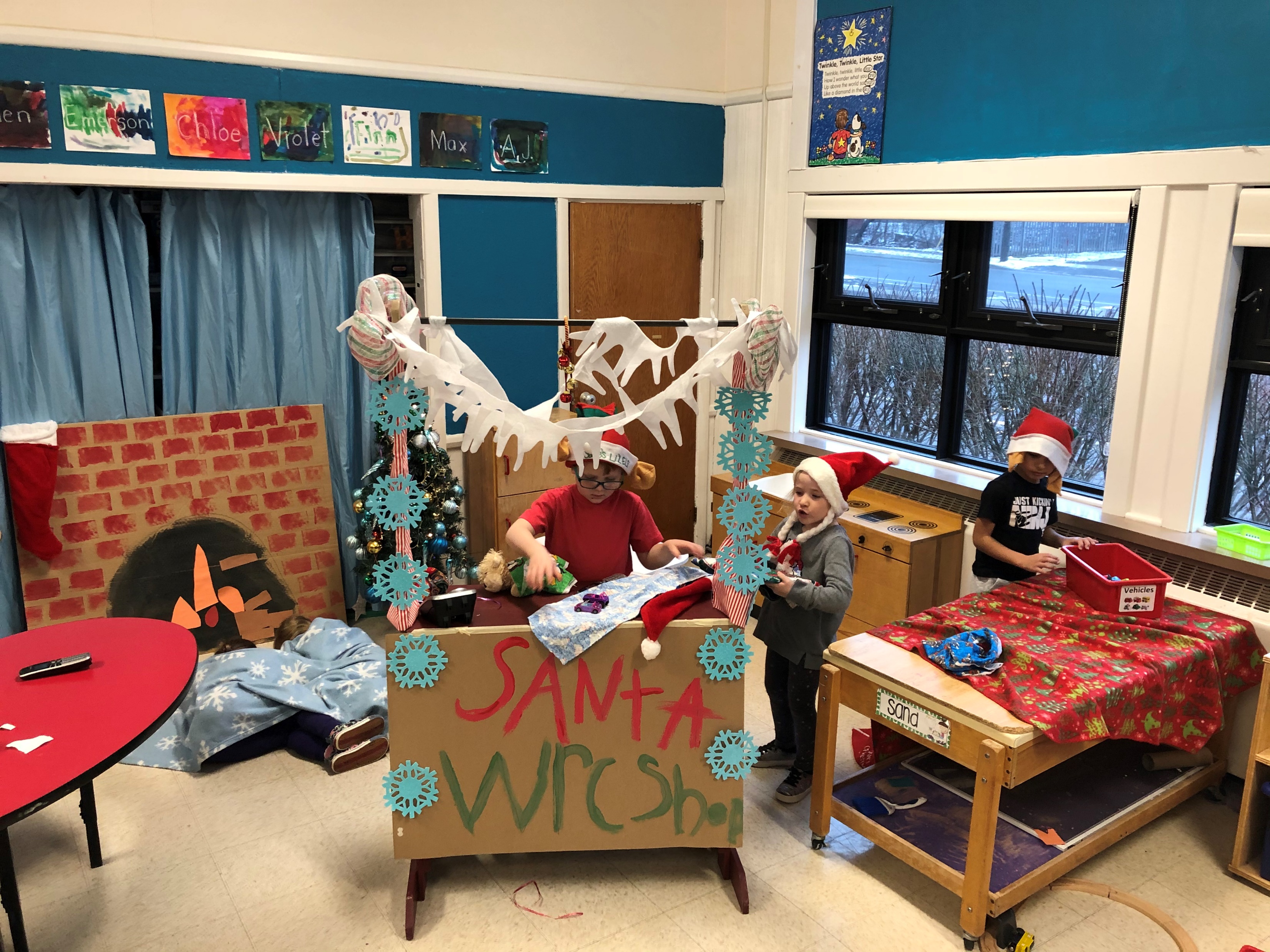 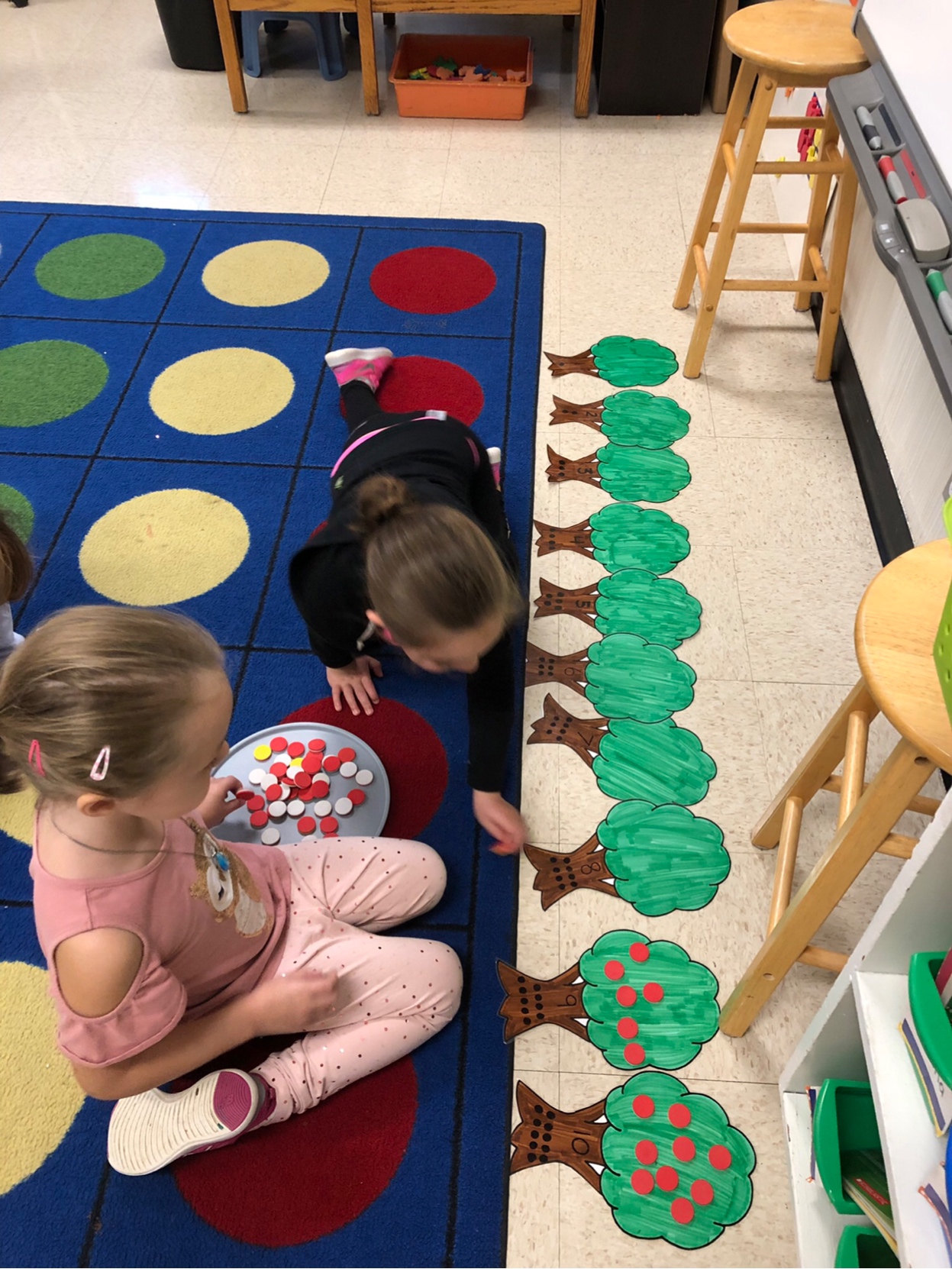 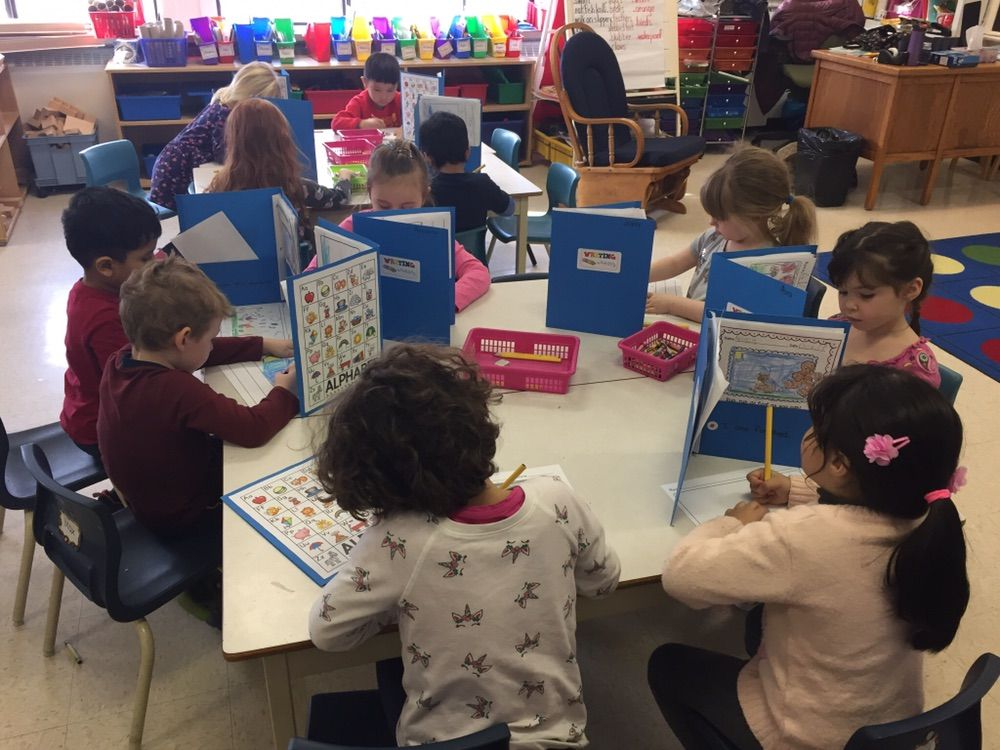 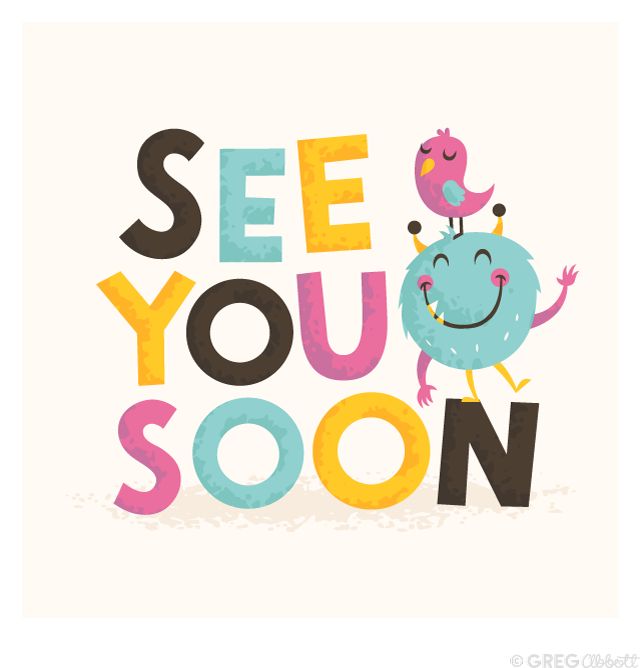